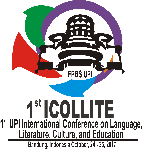 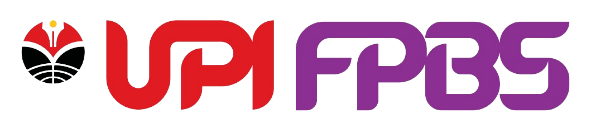 Conceptualization and Representation of Sundanese Culture in Indonesian Novels
No. Abstract: ABS-ICOLLITE-24020
Maman Suryaman, Mentari Putrirahayu Prawira, Munariswati, Jananhti Cucu Jayadi, Intan Latifah Nuratmojo
Universitas Negeri Yogyakarta
INTRODUCTION
The diversity of culture in Indonesia provides variety of background which benefit the development of Indonesian literature. 
Strong literature with cultural representation provides a national identity and contributes to the recognition of the various cultures in Indonesia. 
However, highlighting the abundant local cultures in literature remains a challenge, including the Sundanese culture.
Most of Indonesian literature dominated by Javanese culture. Hence, the research on Sundanese culture in Indonesian novels is still rarely conducted. 
This study examined the ways in which Sundanese culture is reflected in the characters and settings of Indonesian novels. Focusing on canonical and popular novels is expected to provide a comprehensive picture of the representation of Sundanese culture in Indonesian literature.
LITERATURE REVIEW
Ermitati, 2020
Analyze Indonesian proverbs or ibarat with cultural linguistics related to conceptualization of culture. The research finds five types of conceptualization in the Indonesian language, namely conceptualization of culture related to character and morals, human conditions, waste of action, to unrealized desires, and to suffering caused by others. 
Lestari, Zuriyati, Nuruddin, 2019
The research describes Sundanese culture in the novel Perempuan Bernama Arjuna by Remy Sylado using anthropological approach.  The results shows that there are five cultural elements on the novel which are Sundanese historical and artistic knowledge system, songs, music, Sundanese marriages,  and   language.
Nurfajriani, 2018
This research anaylzed the image and stereotype of Sundanese women in Marjanah novel. It showed that Sundanese women in colonial era depicted in negative ways. However, the researcher found that the author of Marjanah novel try to depict Sundanese women positively.
METHOD
This research used a close reading method for literary texts. Close reading observes word-for-word, paragraphs, and discourse
Meanwhile, to understand the representation and conceptualization of Sundanese culture, this research used Hall’s representation theory and Sharifian’s conceptualization of culture.
FINDING AND DISCUSSION
Sundanese Values

Purwati (2017) stated that the Sundanese people are friendly, cheerful, gentle, loving, obedient, and respectful towards elders. Alasan utamaku menjawab adalah sekedar untuk bisa bersikap ramah. (Baiq, 2014)
silih asah, silih asih, and silih asuh valuesDi hari kedua aku sakit, beberapa kawan sekelaspada datang ke rumah untuk menjenguk aku. (Baiq, 2014)
FINDING AND DISCUSSION
Language
Remy Sylado  (1997:17) stated that Sundanese is exotic. It has the diphthong sound /eu/ is like French. For example, the names of streets in Bandung  are Banceuy and Ciumbuleuit.

The Remy Sylado’s novel described Sundanese has language clue, that the Sundanese people really pay attention to the cleanliness of washing  themselves. The clue is /ci --- Cai / for name of place (2017:82). The meaning is water “air”. Example: Cikondang, Cikalong.
FINDING AND DISCUSSION
Musical Instrument
Di rumah panggung yang menghadap ke pantai di ujung tanjung itu, Sukab meniup seruling sendirian, sambil memandang cakrawala, yang garisnya berkilauan dalam cahaya rembulan. (Ajidarma, 2016)
“Sukab memandang senja, memandang bulan purnama, memandang lautan yang terbentang keperakan, mendengar angina, menyimak lolong anjing, dan meniup seruling.” (Ajidarma, 2016)
CONCLUSION
Sundanese culture in Indonesian novels are represented and conceptualized by three elements which are Sundanese values, language, and musical instruments.
From the novel published in 1949, Atheis, the used of Sundanese language is the least of all the novels. However, the writer tries to introduce his culture through the name of the place such as Garut, Bandung, Pasar Baru, and other well-known places in Bandung. 
Started as a short story published in newspaper, Sepotong Senja untuk Pacarku, represented Sundanese culture through the musical instrument such as Seruling. Seruling or known as Suling is a traditional musical instrument from Sunda ethnic. 
Sundanese Language are mostly represented in Perempuan Bernama Arjuna 6: Sundanologi and Dilan. It can be said that these modern novels tries to preserve Sundanese culture. 
The two novels also depicts the Sundanese values. 
In conclusion, the strong representation in the modern novel indicates the attempt to preserve Sundanese culture while the canonical novel tries to introduce their cultural background.
REFERENCES
Hall, S. (Ed.). (1997). Representation: Cultural representations and signifying practices (Vol. 2). Sage.
Lestari, C. B., Zuriyati, Z., & Nuruddin, N. (2019). Budaya Sunda pada Novel Perempuan Bernama Arjuna Karya Remy Sylado: Suatu Kajian Antropologi Sastra. KEMBARA: Jurnal Keilmuan Bahasa, Sastra, dan Pengajarannya, 5(2), 157-167.
Mahmud, E. Z., Ampera, T., & Sidiq, I. I. (2018, November). Documenting Sundanese literature by the presentation of its folklores written in three languages. In International Seminar on Recent Language, Literature, and Local Cultural Studies (BASA 2018) (pp. 367-379). Atlantis Press.
Tawami, T., Indrayani, L. M., Sobarna, C., & Yuliawati, S. (2024). Semiotic Analysis of Sundanese Culture Spells: Exploring Its Discursive Level and Cultural Connotation. Journal of Intercultural Communication, 24(2), 154-161.
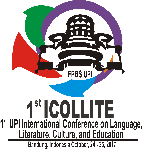 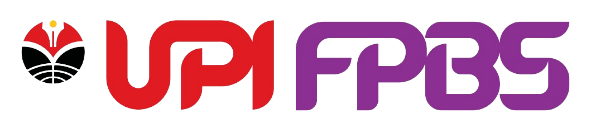 THANK YOU!